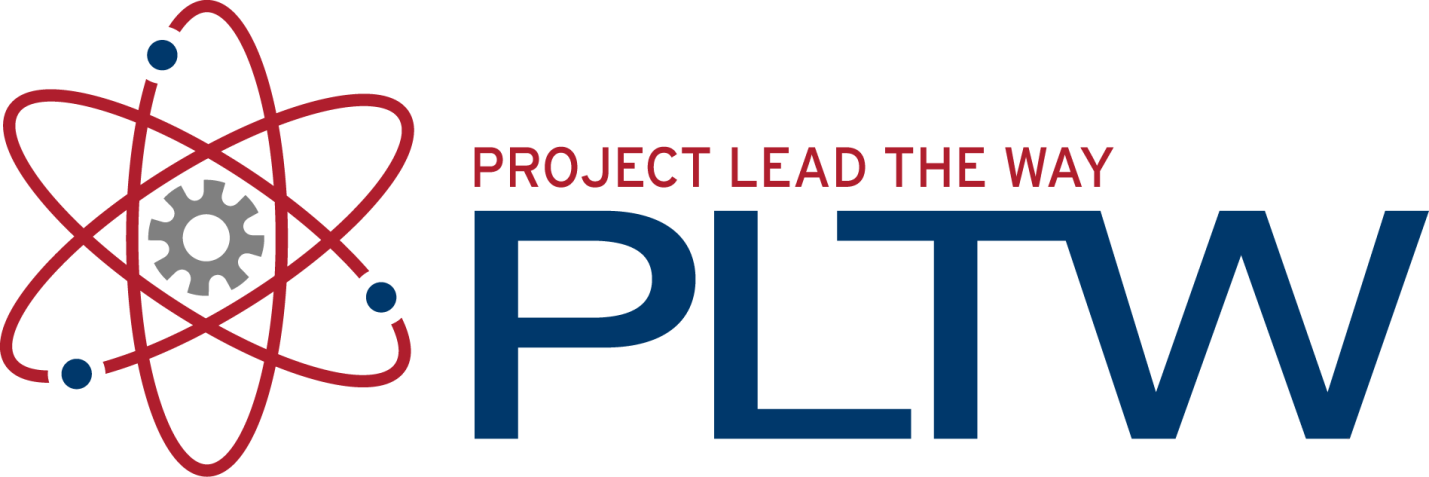 Introduction to Statics
Principles of Engineering
© 2012 Project Lead The Way, Inc.
Statics
The study of forces and their effects on a system in a state of rest or uniform motion
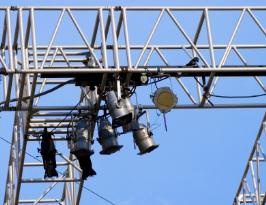 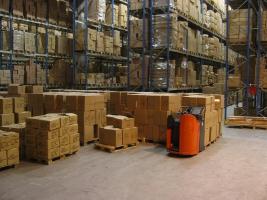 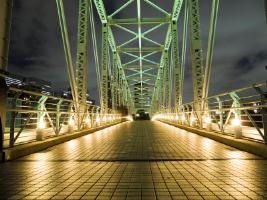 ©iStockphoto.com
©iStockphoto.com
©iStockphoto.com
[Speaker Notes: Uniform motion means constant velocity. State of rest is constant velocity also, specifically v=0.]
Statics Principles
Newton’s First Law of Motion (law of inertia):
	An object in a state of rest or uniform motion will continue to be so unless acted upon by a net force
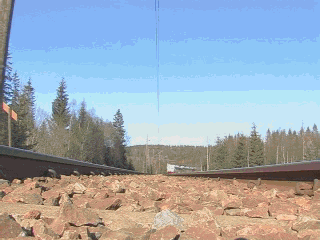 ©iStockphoto.com
[Speaker Notes: Describes the relationship between velocity and forces.]
Statics Principles
Newton’s Second Law of Motion: 
	The acceleration of an object is proportional to the net force acting on the object and inversely proportional to the object’s mass

Force = Mass x Acceleration
[Speaker Notes: Describes the acceleration of an object in the direction of the net force applied to it.]
Statics Principles
Newton’s Third Law of Motion:
	For every action force, there is an equal and opposite reaction force
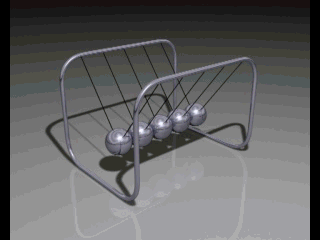 ©iStockphoto.com
[Speaker Notes: Describes action-reaction pairs.]
Equilibrium
Static Equilibrium:  
	A condition where there is not a net external force acting upon a particle or rigid body and the body remains at rest or continues at a constant velocity
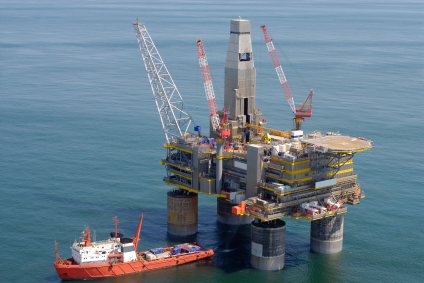 ©iStockphoto.com
Equilibrium
Translational Equilibrium:
	The state in which there are no unbalanced forces acting on a body
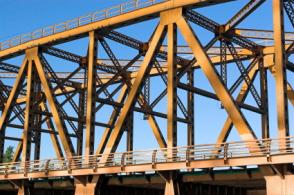 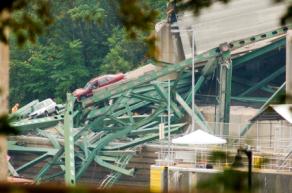 ©iStockphoto.com
©iStockphoto.com
Balanced
Unbalanced
Equilibrium
Rotational Equilibrium:
	The state in which the sum of all the clockwise moments equals the sum of all the counterclockwise moments about a pivot point
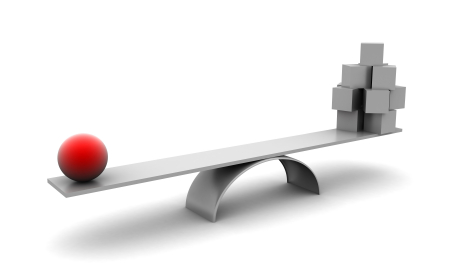 Remember 
M = d x F
©iStockphoto.com
Statics Principles
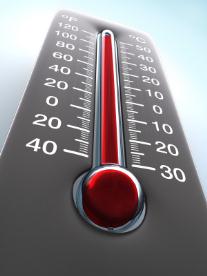 Scalar Quantities:A physical quantity that has magnitude only
	
	Examples: Mass, length, time, volume, temperature, pressure, and speed
©iStockphoto.com
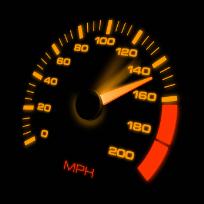 ©iStockphoto.com
Statics Principles
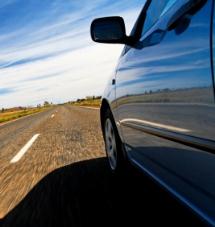 Vector Quantities:A physical quantity that has both a magnitude and direction 

	Examples: Position, velocity, force, and moment
©iStockphoto.com
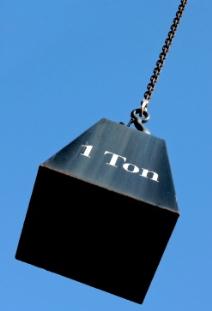 ©iStockphoto.com
What Is a Force?
The pushing or pulling interaction of objects
A vector quantity defined by its known magnitude, direction
 In addition, the point of application of a vector is important.
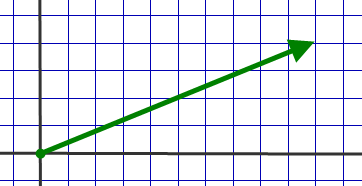 45 lbf
A
21.8°NE
Force Units
British System of Units 
		pound-force (lbf)
International System of Units 
		newton (N)

Conversions between Unit Systems
		1lbf = 4.448 N
		1N = 0.2248 lbf
Static Equilibrium Force Principles
Forces always occur in pairs acting on two different objects.
	Force pairs act in opposite directions and have the same magnitude.
Force Components
A single force can be replaced by component forces if their combination produces the same effect as the original force.
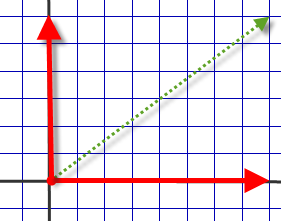 Fay
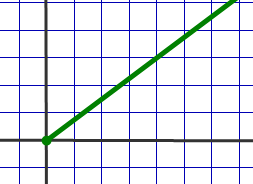 Fa
a
Fax
a
Resultant Force
A single force that has the same effect as two or more concurrent forces
Resultant
=
7lbf
5lbf
2lbf
Resultant
5lbf
3lbf
=
2lbf